Tabs
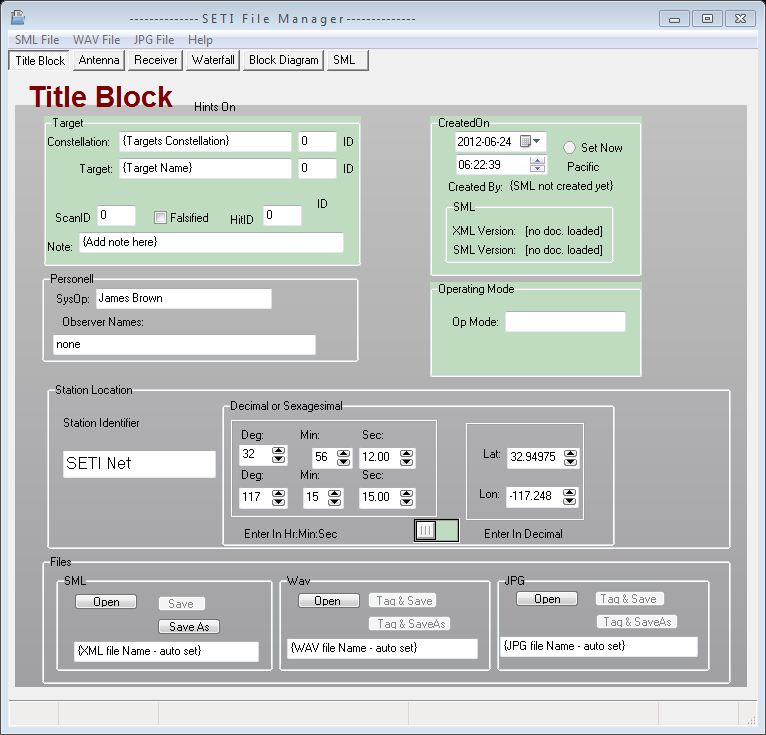 File Type Selector
2012-07-09